Embracing Criticism: Using Negative Comments to Propel You Forward
Kimberly J. Jones
Senior Program Manager, CGFM and Education
What Is Criticism?
When others  point out your faults (or perceived faults).
“The problem with criticism is that it challenges our sense of value. Criticism implies judgment and we all recoil from feeling judged…The conundrum is that feedback is necessary. It’s the primary means by which we learn and grow.” 

								- Jay Kubassek, Author and Workforce Trainer
Reasons We Think People Criticize Us
They woke up on the wrong side of the bed/grumpy
Don’t have anything better to do
Making themselves feel better about themselves
Unhappy in their own lives
They had recently been the victim of criticism
They don’t have a true grasp of the situation  
They take pleasure in making someone unhappy
Or Maybe….
They see your vast potential 
and want you 
to live up to it.
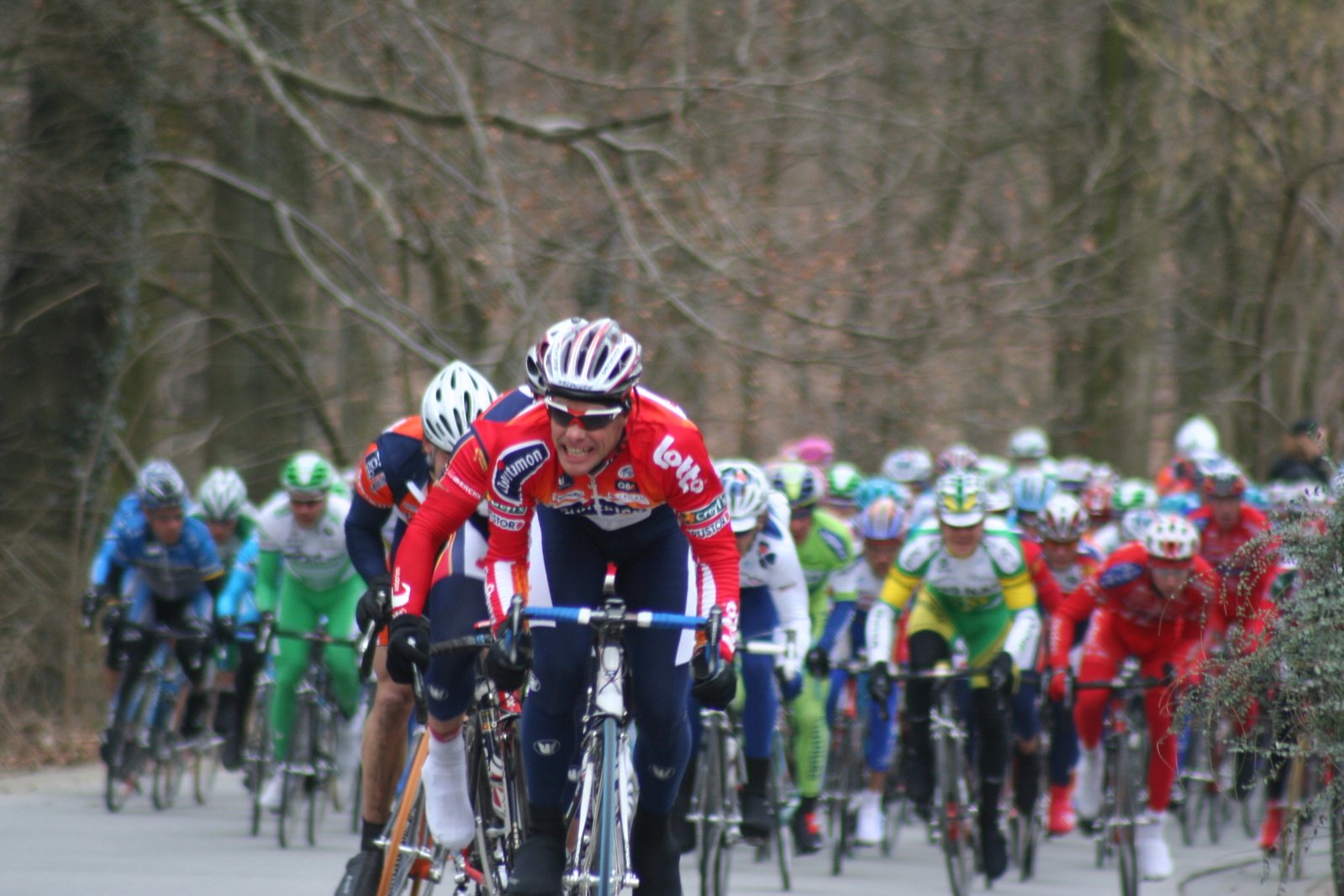 Our First Critics
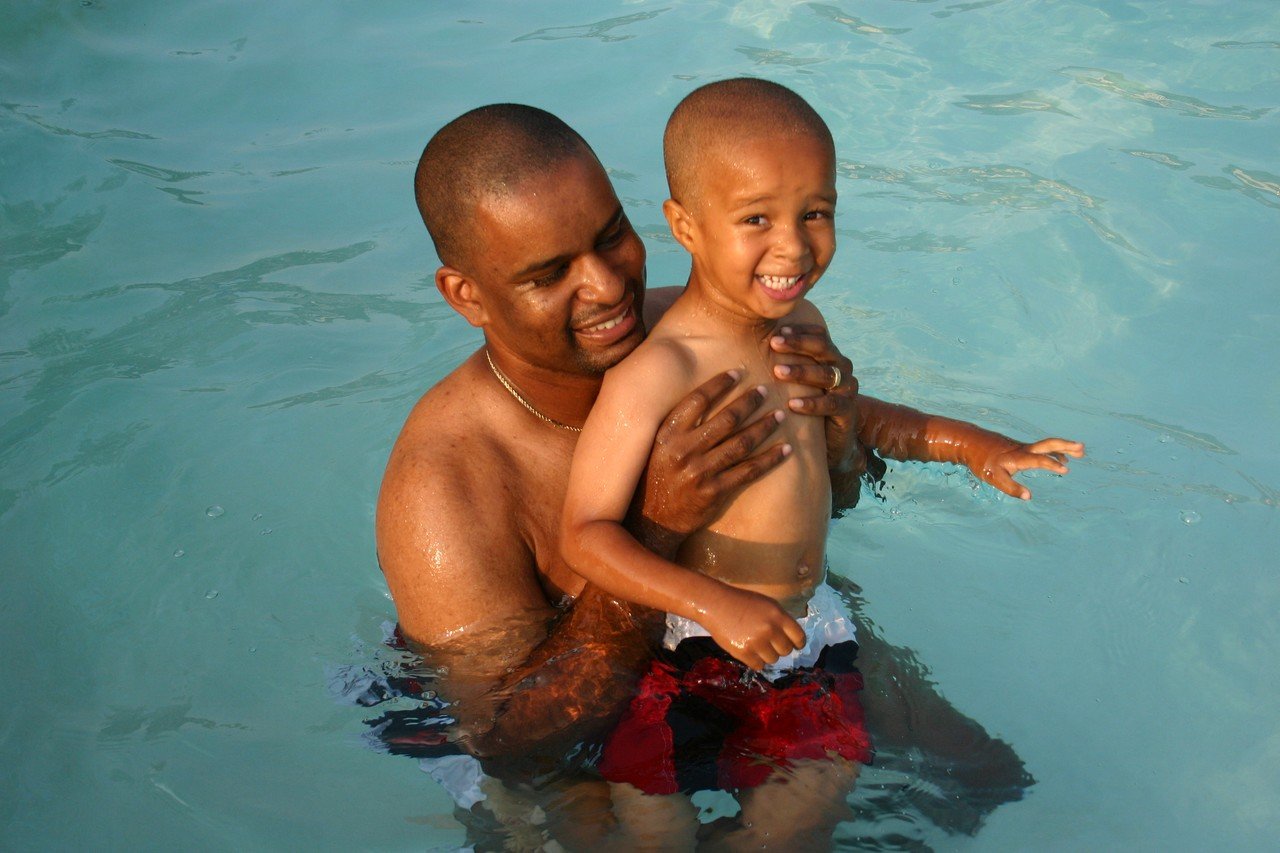 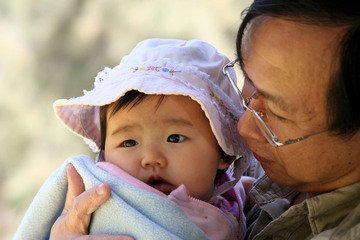 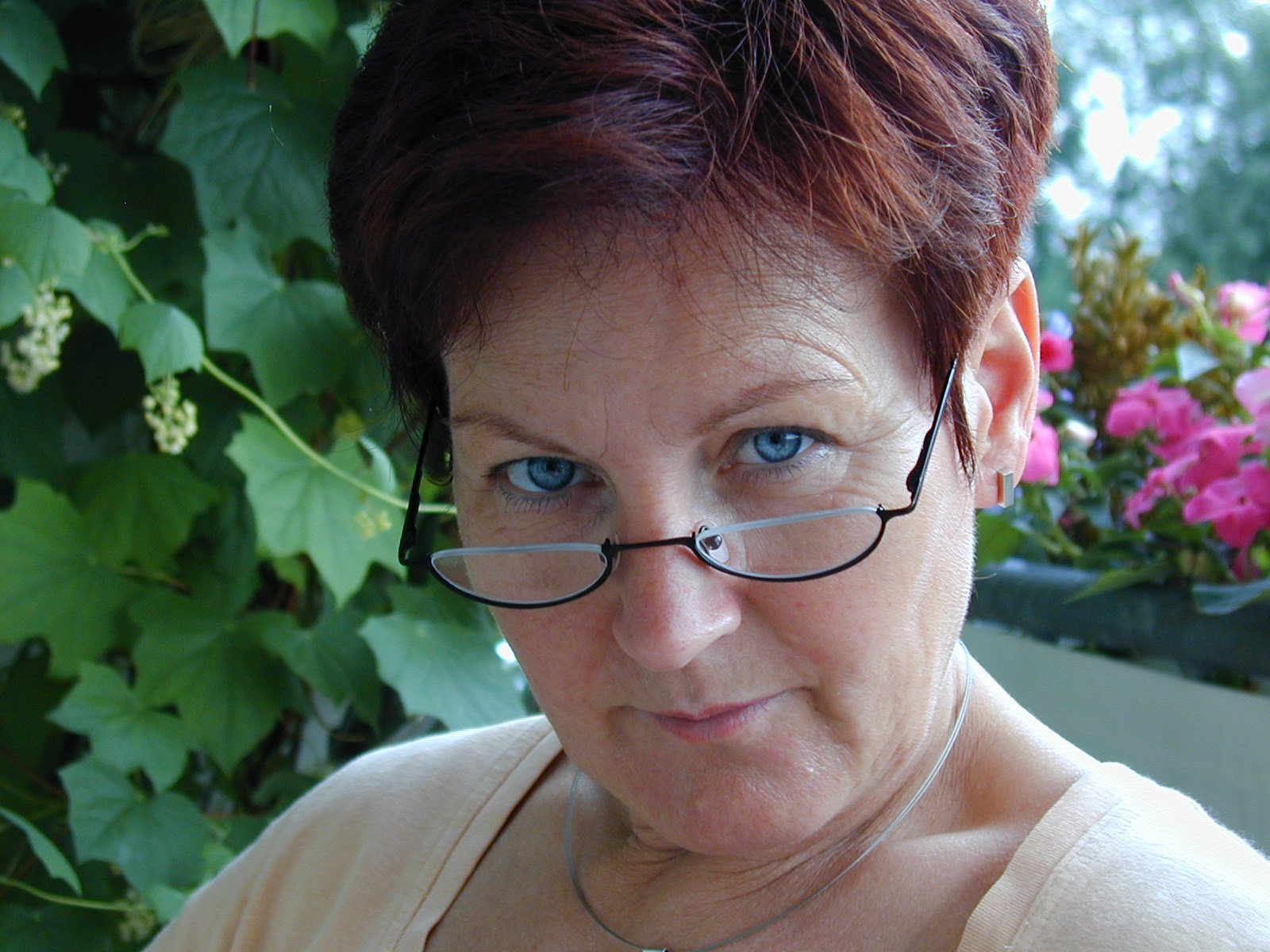 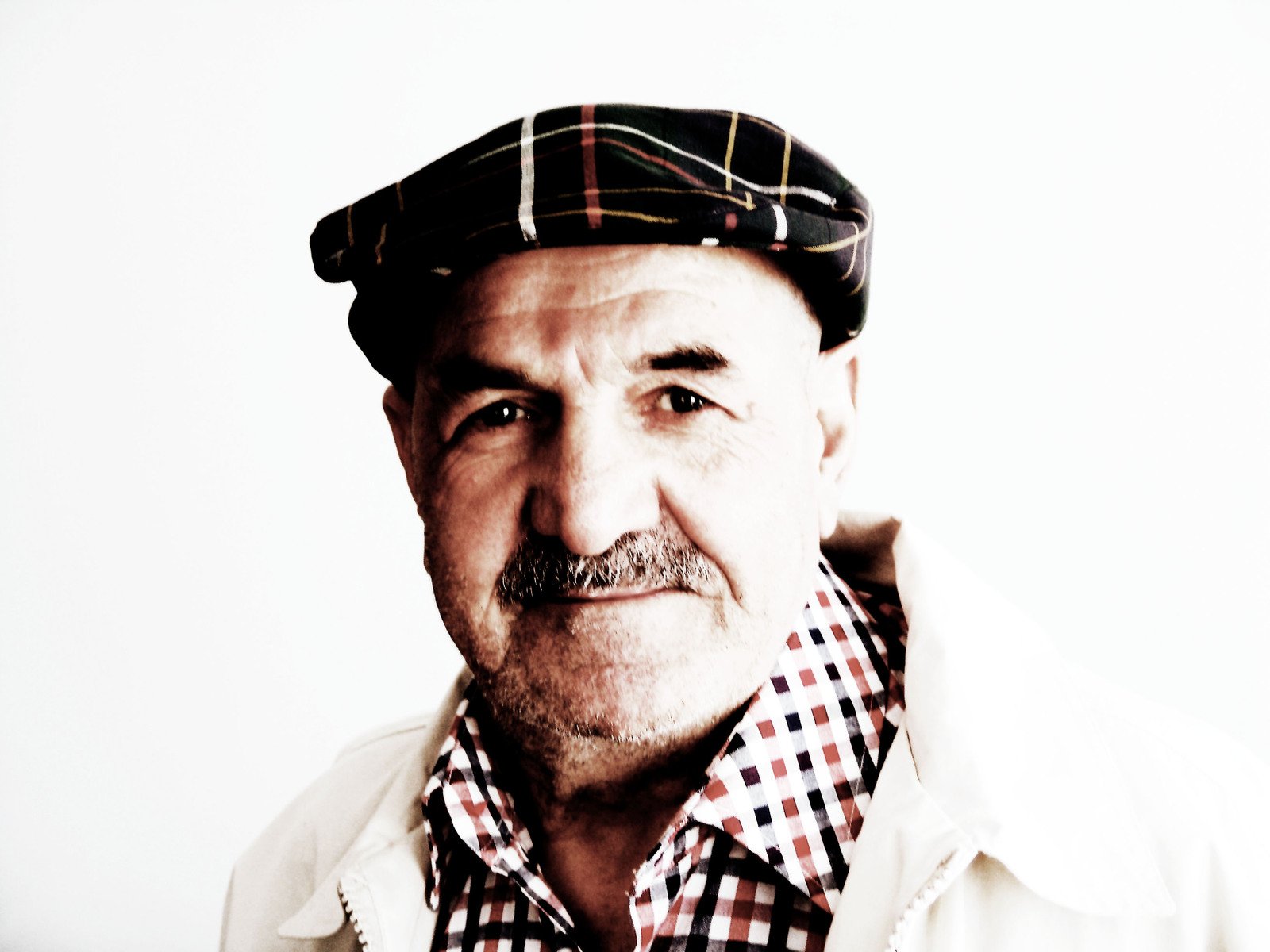 “A Man Named Sue”
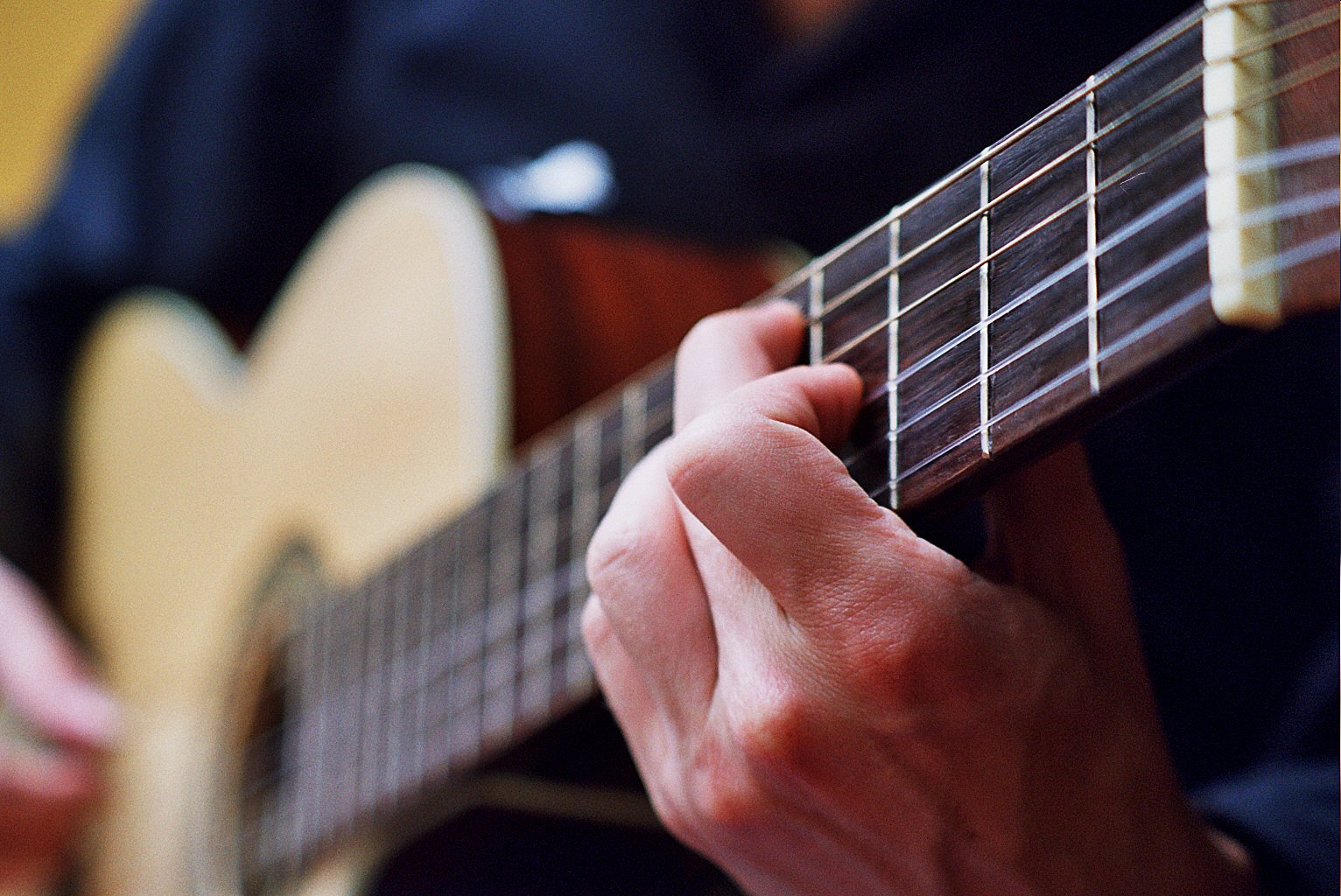 Childhood Lessons
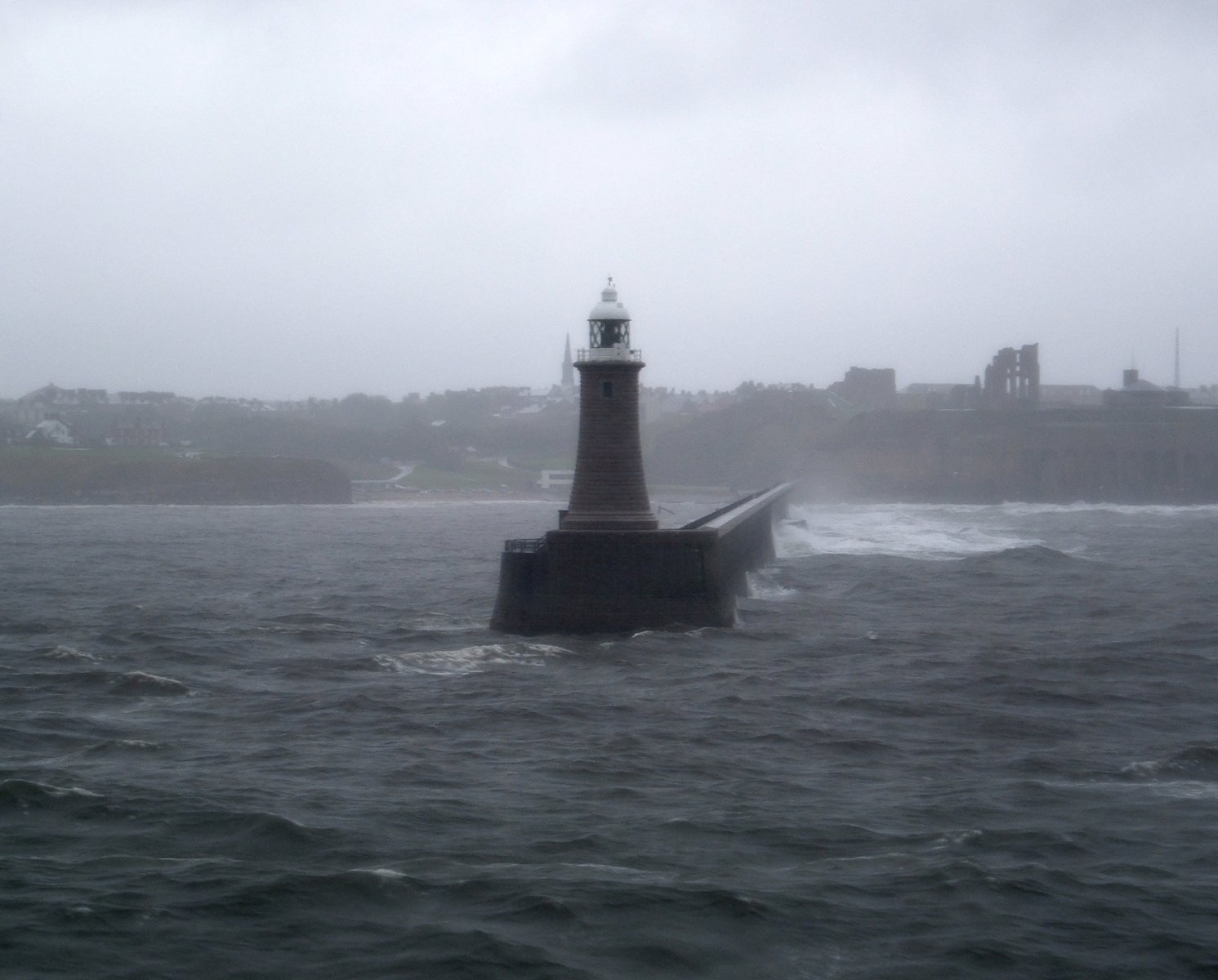 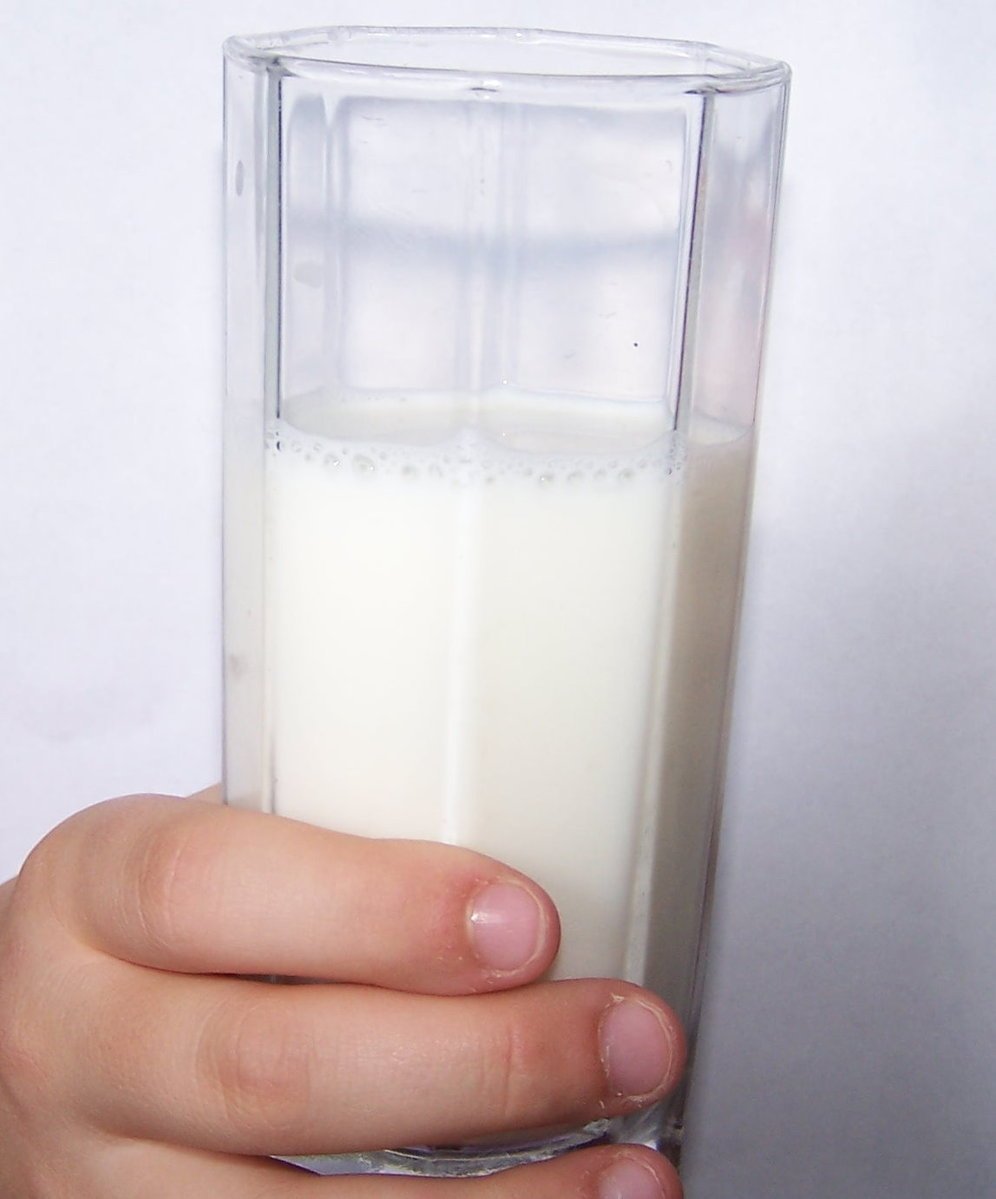 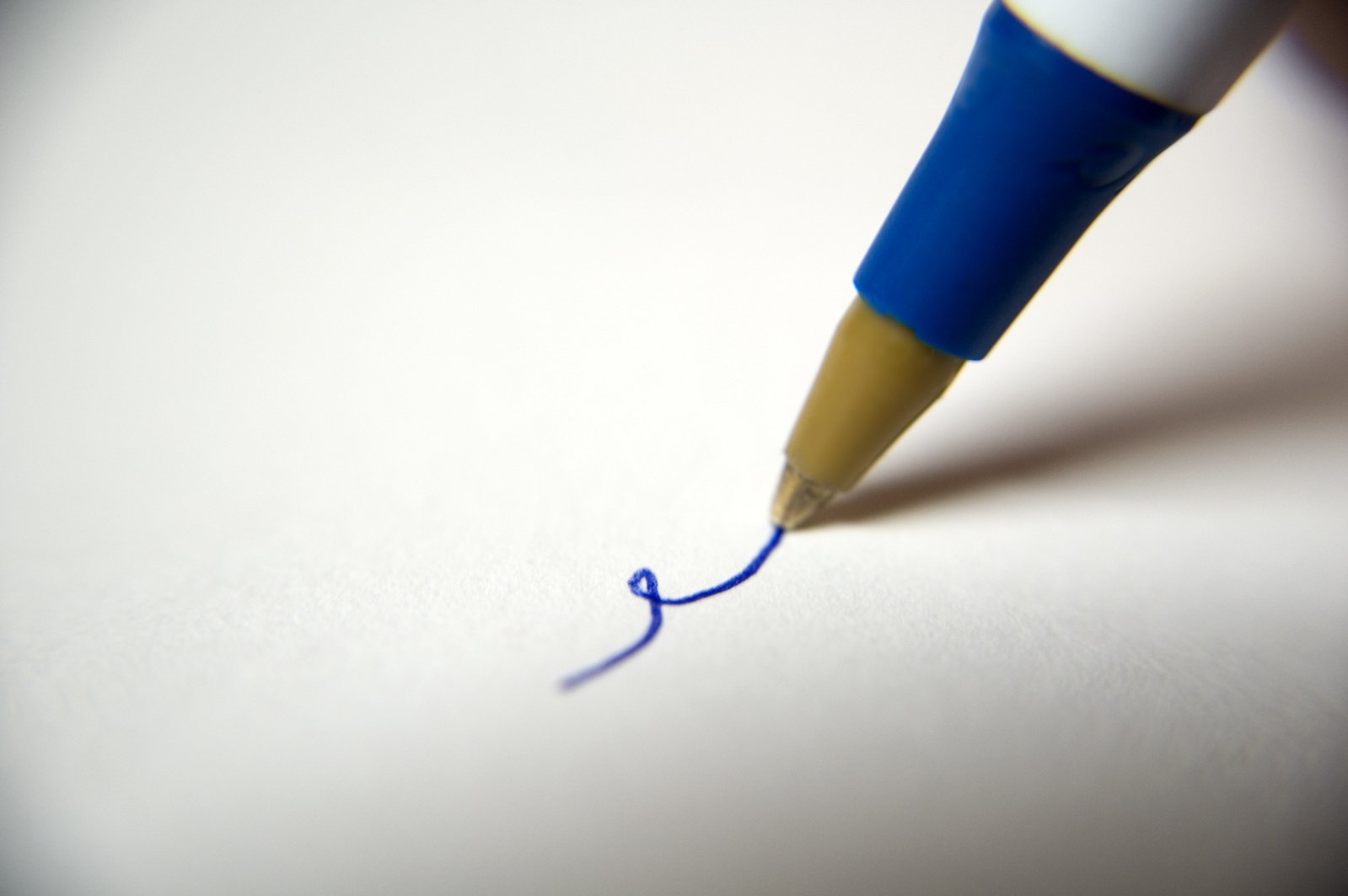 Adult Lessons
“You may not want to hear it, but your critics are often the ones telling you they still love you and care about you, and want to make you better. ”
								― Randy Pausch, Author
Embracing the “Uncomfortable”
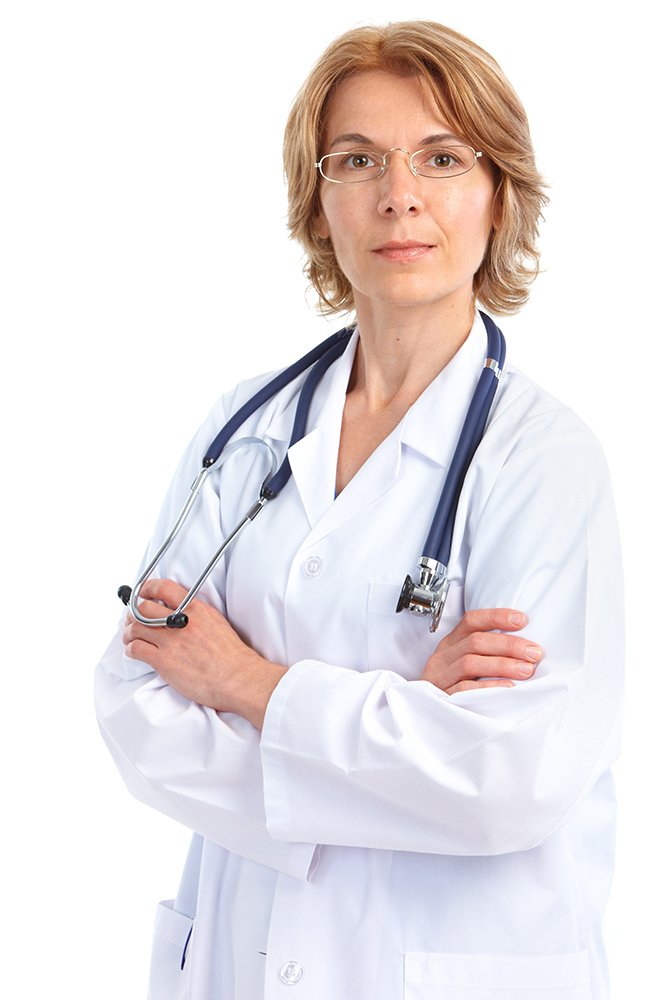 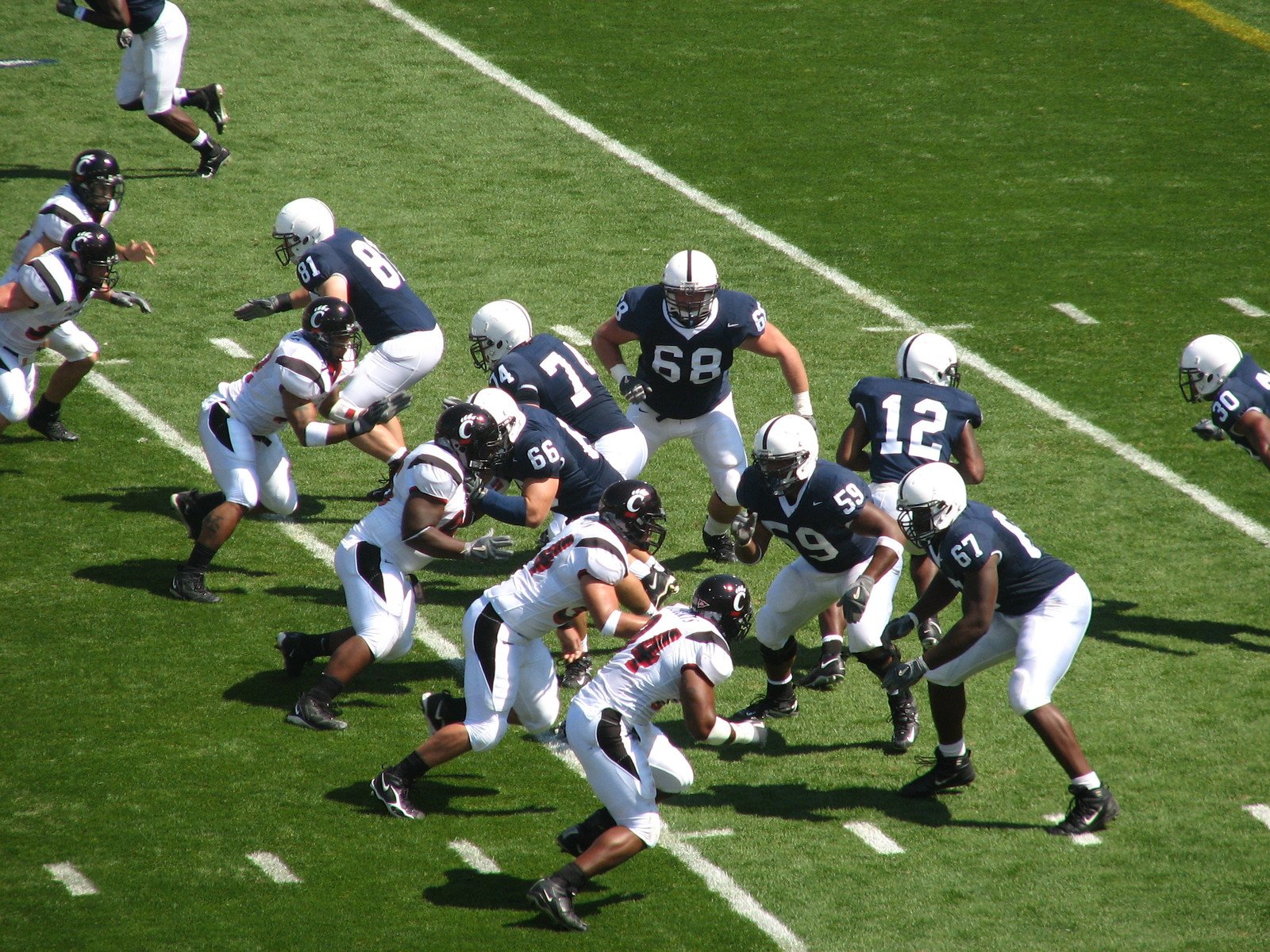 The Lack of Criticism
“When you're screwing up and nobody says anything to you anymore, that means they've given up on you.” –Randy Pausch
Criticism that Leads to Growth
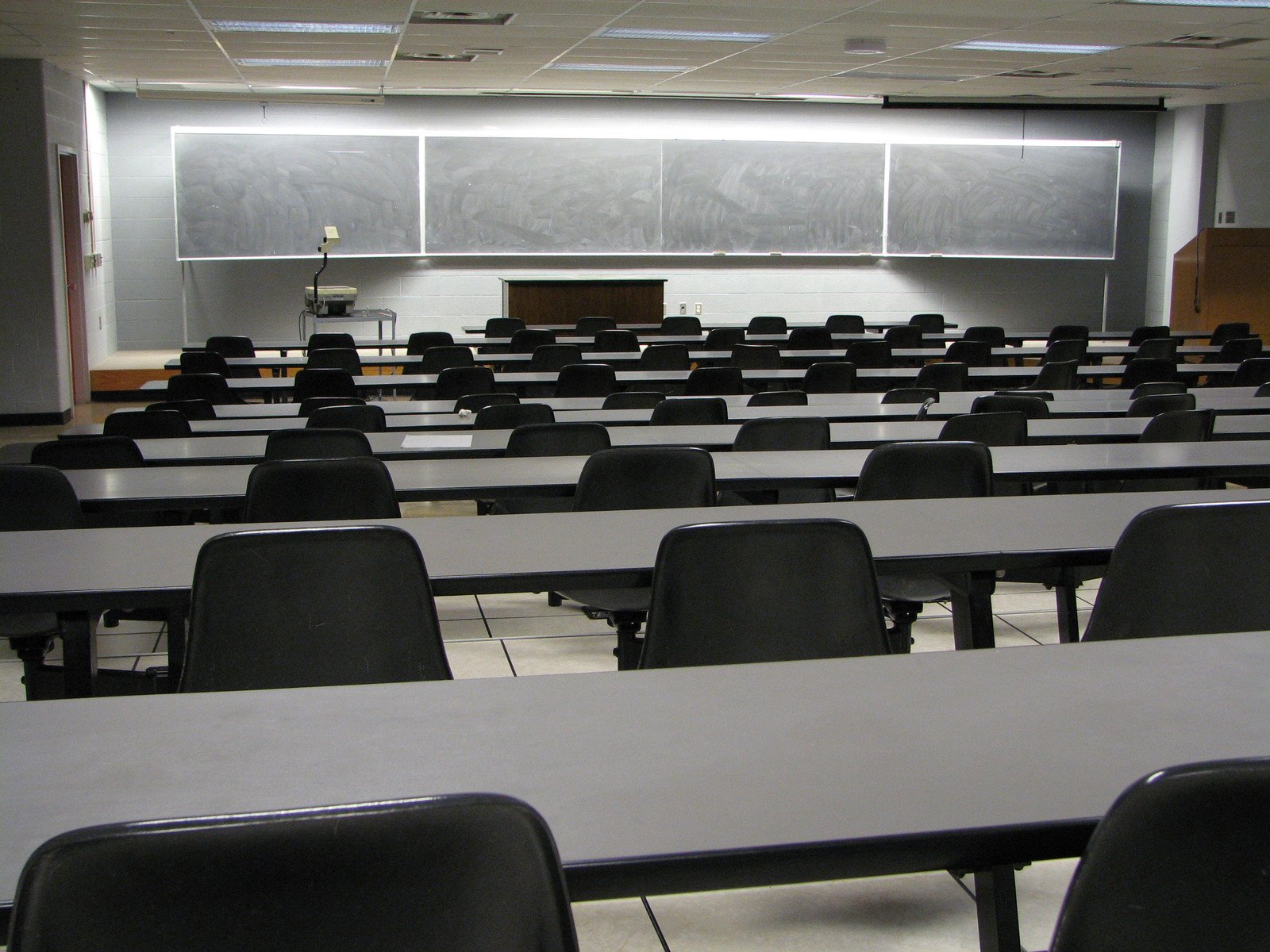 Carnegie Mellon Project

                                         
The Year-end Review
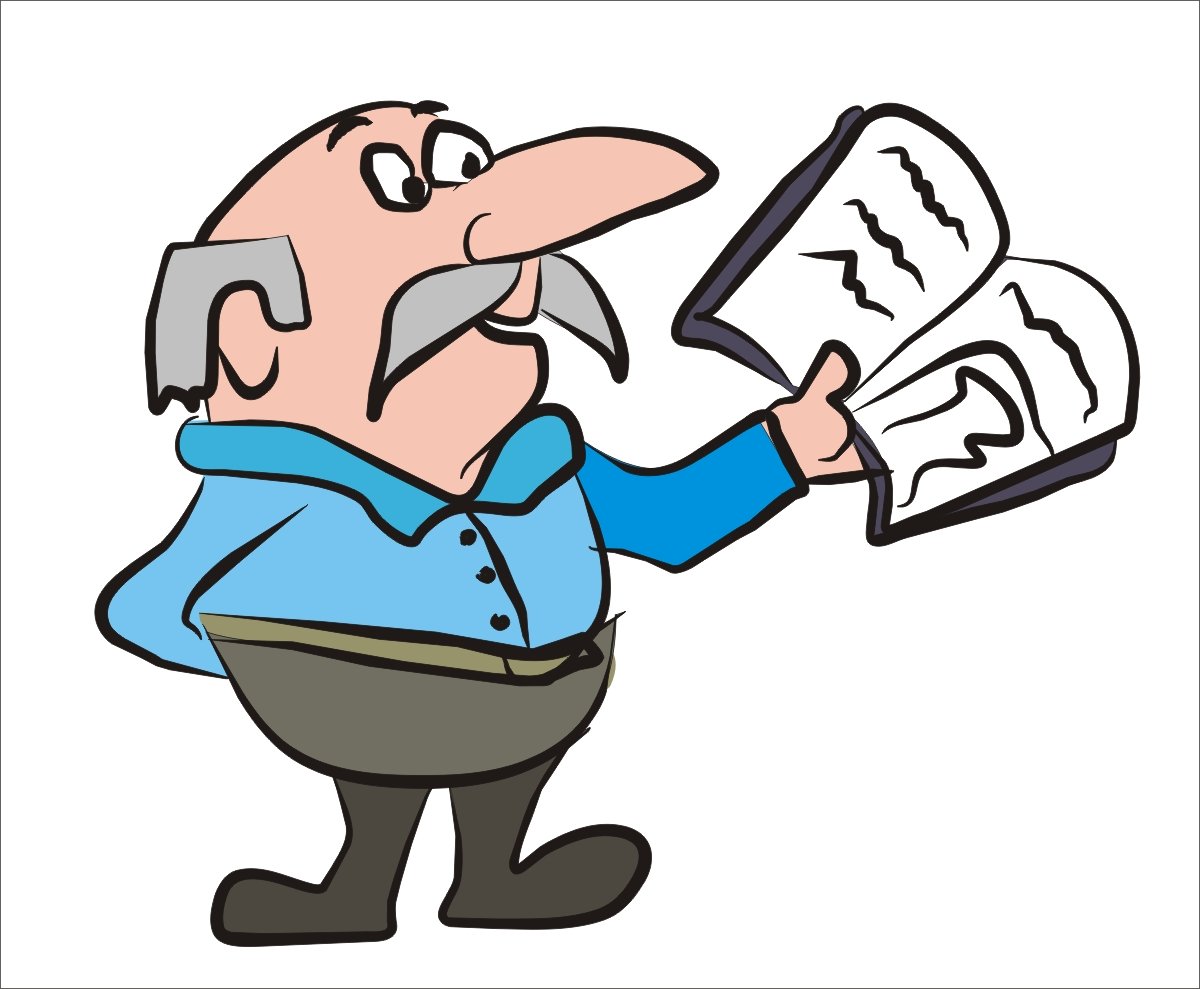 Employers Responsibility
Don’t wait for the end-of-year review to tell your employees what they could be doing better
Make sure you balance the “good” with the “not so good”—avoid being an “online complainer”
Remind your employees that this isn’t your first rodeo—tell them a story about when/how you learned the very lesson you’re teaching them  
Ask for feedback from your employees—you have room to grow, too!
Receiving Criticism: Step One
Lose the Ego
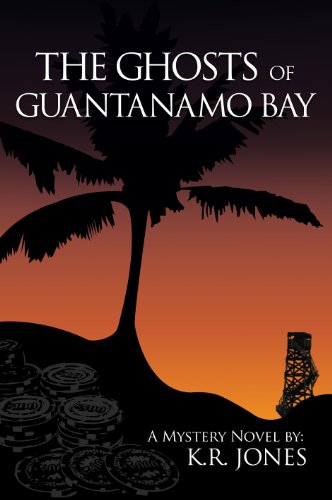 Receiving Criticism: Step Two
Value Experience
(and inexperience!)
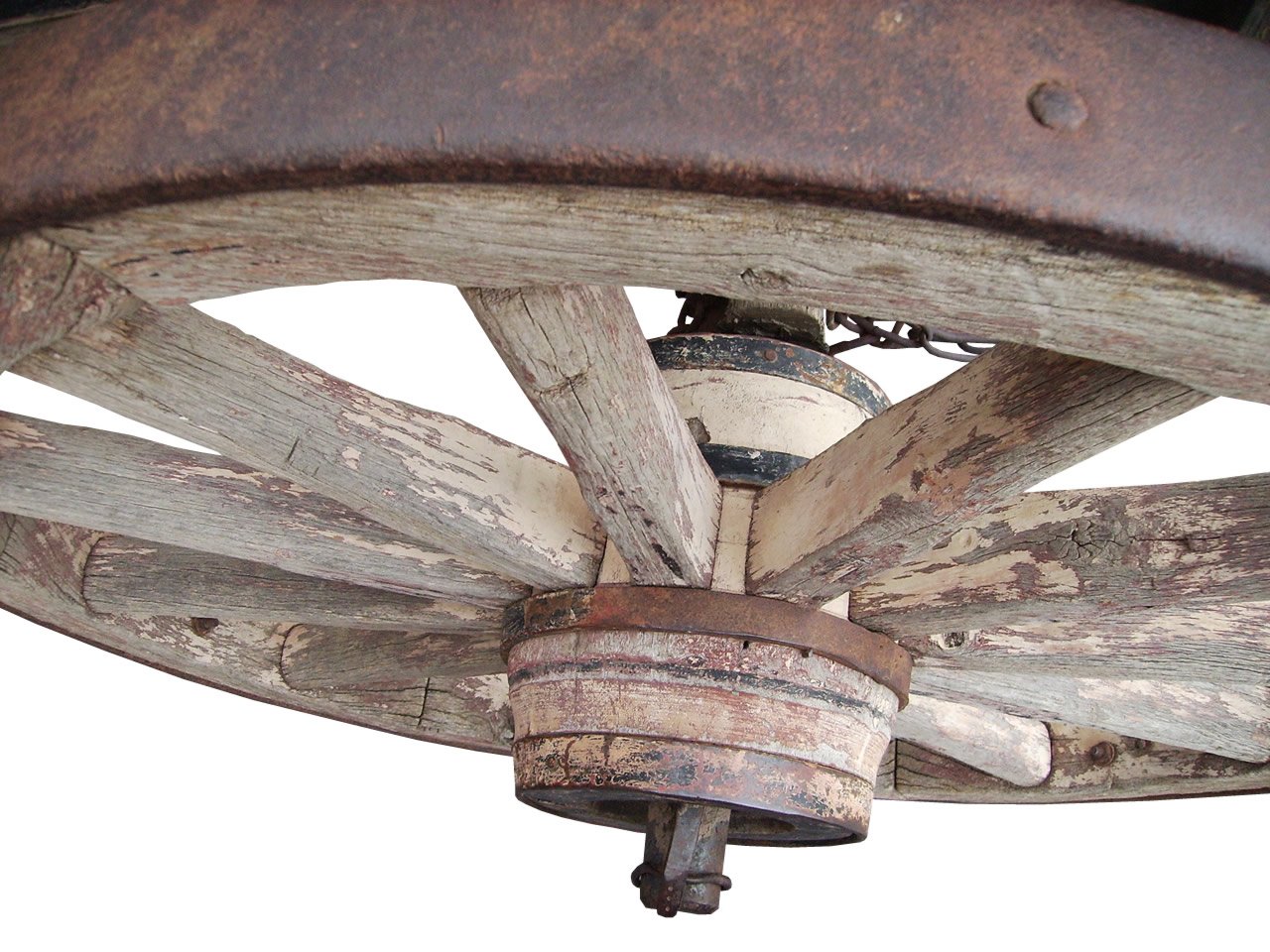 Receiving Criticism: Step Three
Adjust Your Thinking 



Feedback is an opinion, based on experience
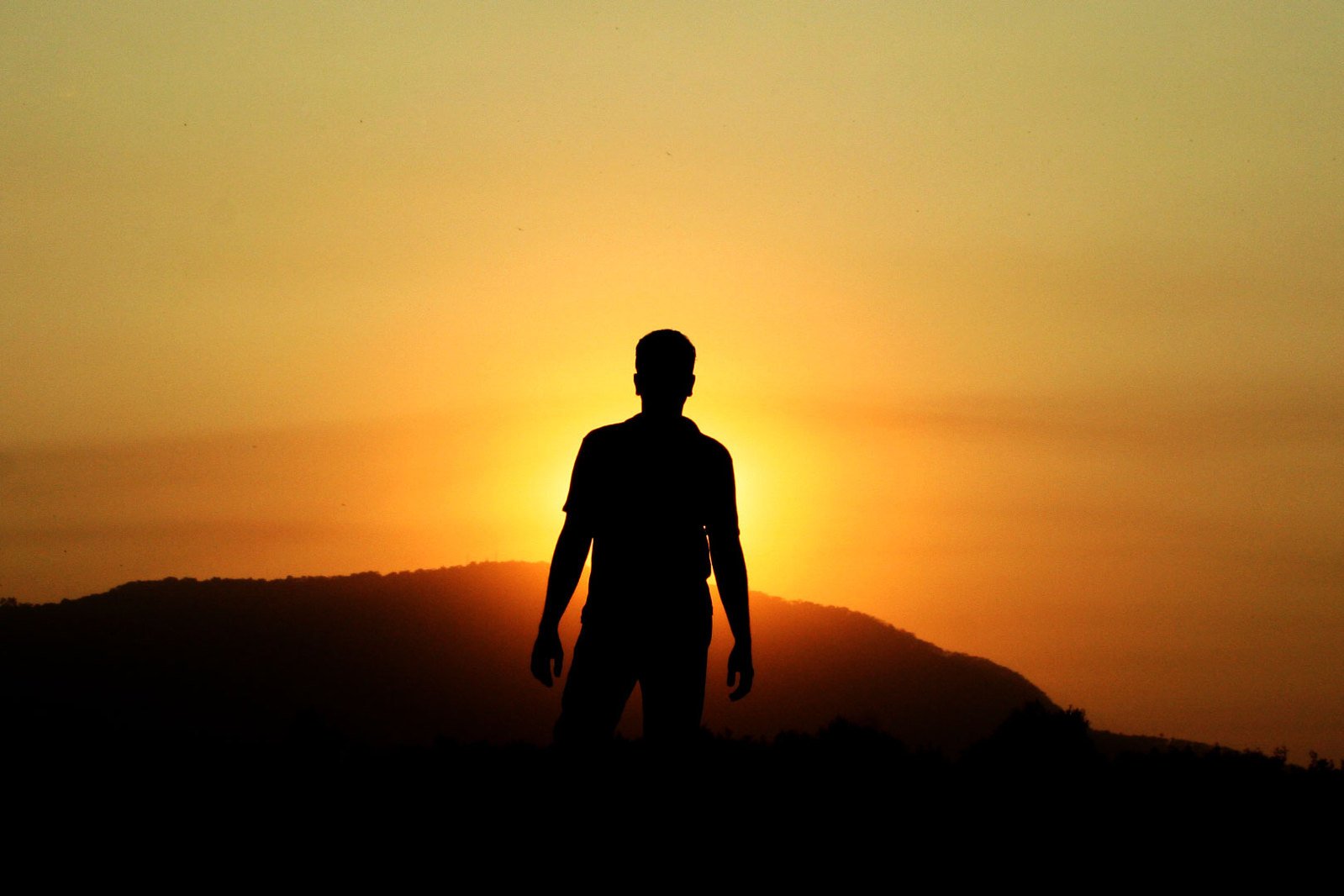 Receiving Criticism: Step Four
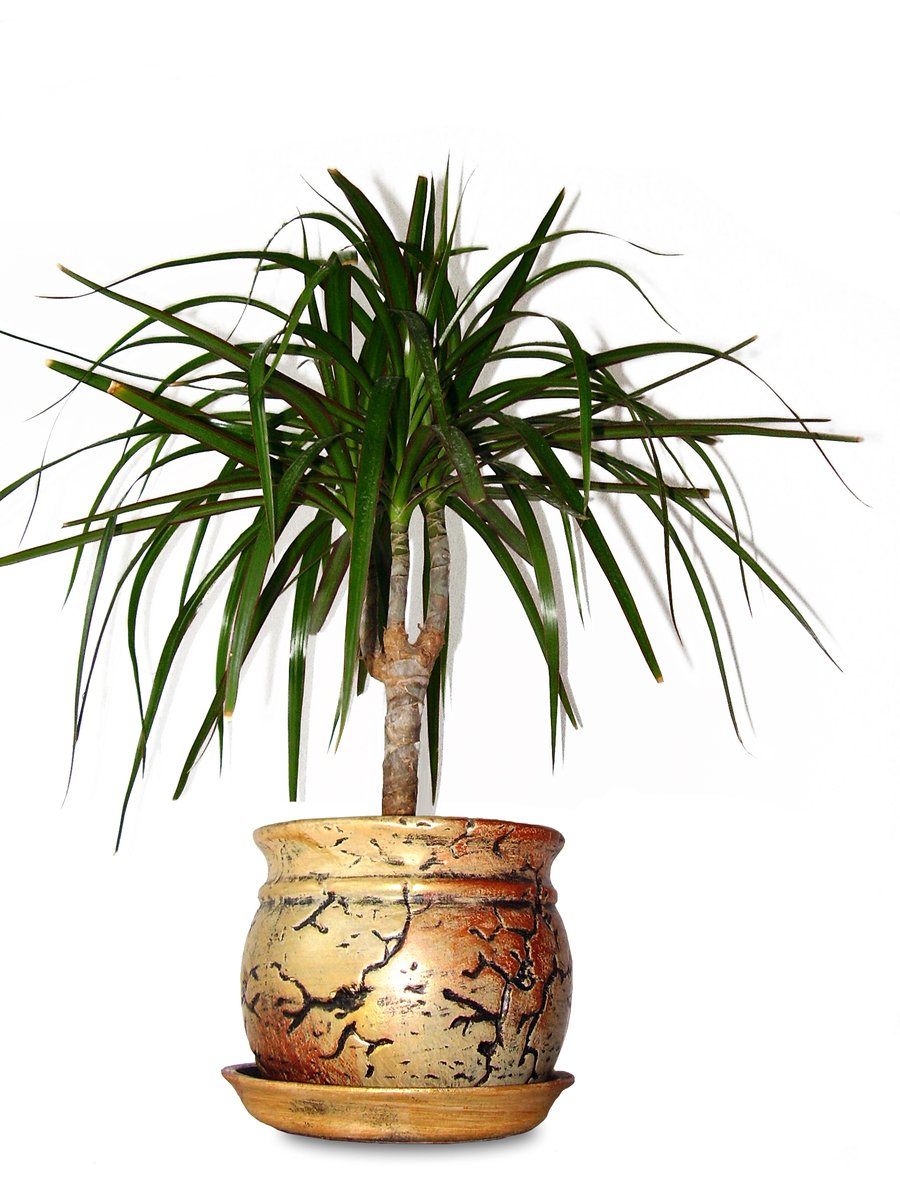 Grow
That “uncomfortable”
feeling is a gift
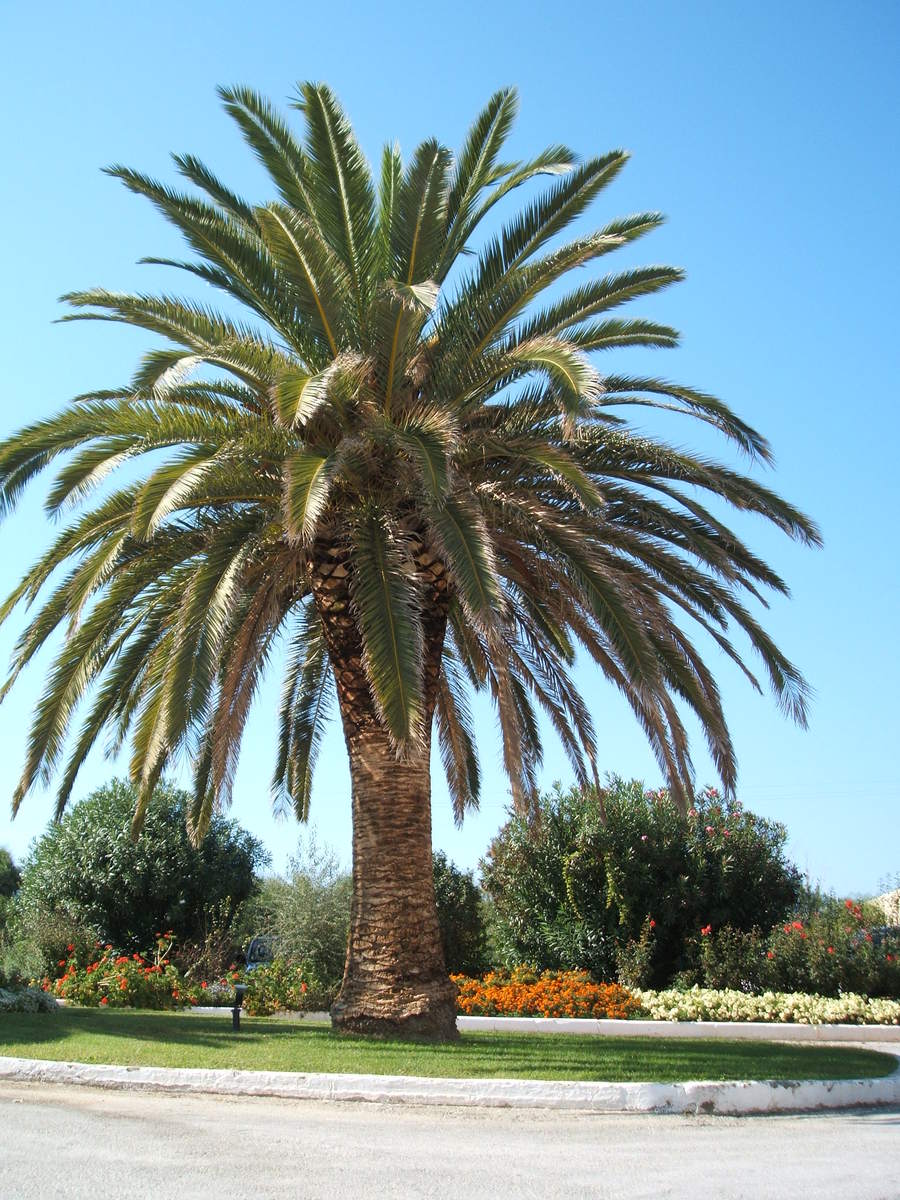 Most Important Takeaways
No one is perfect

There’s always something left to learn

People who take the time to make you better tomorrow than you are today CARE
QUESTIONS?